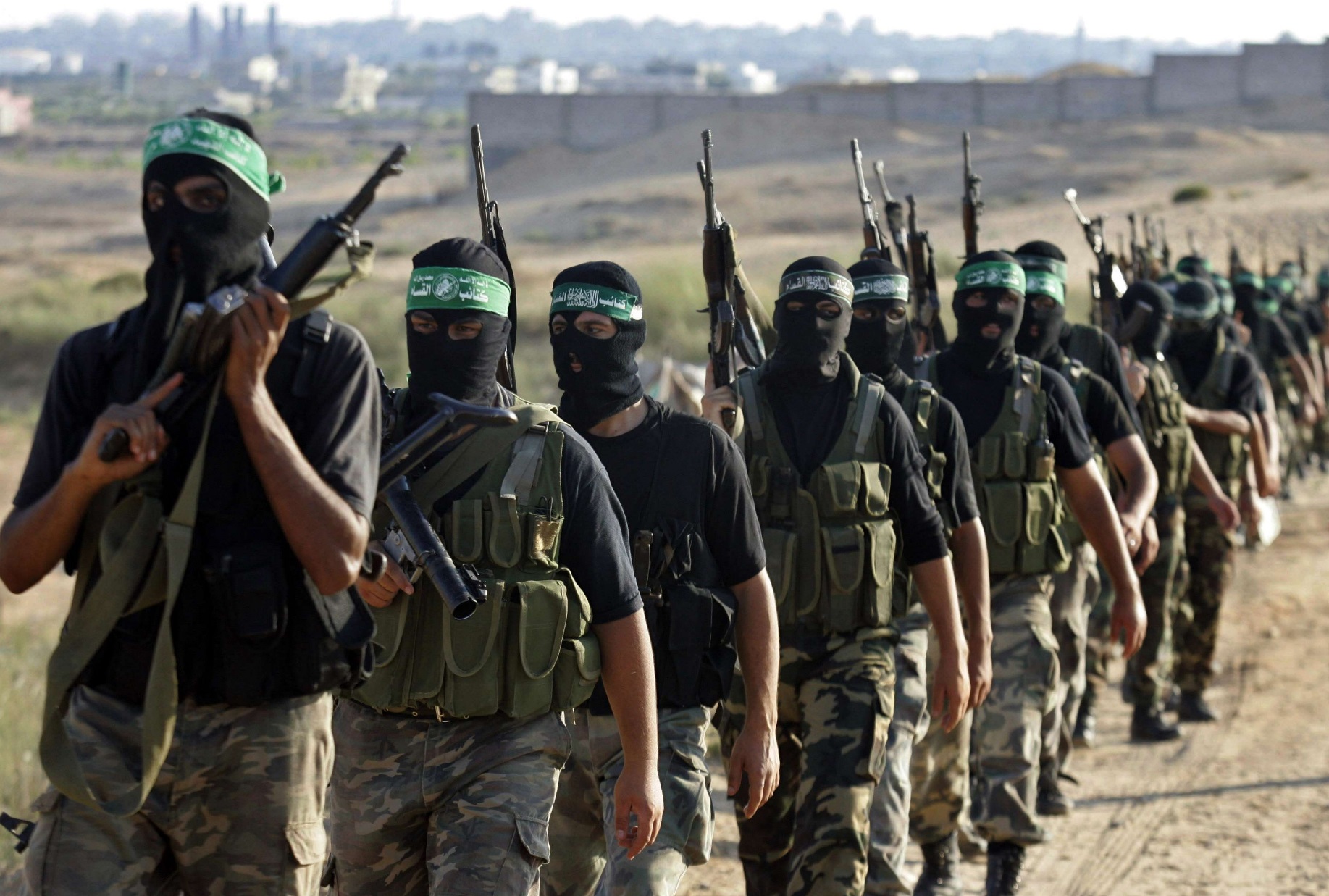 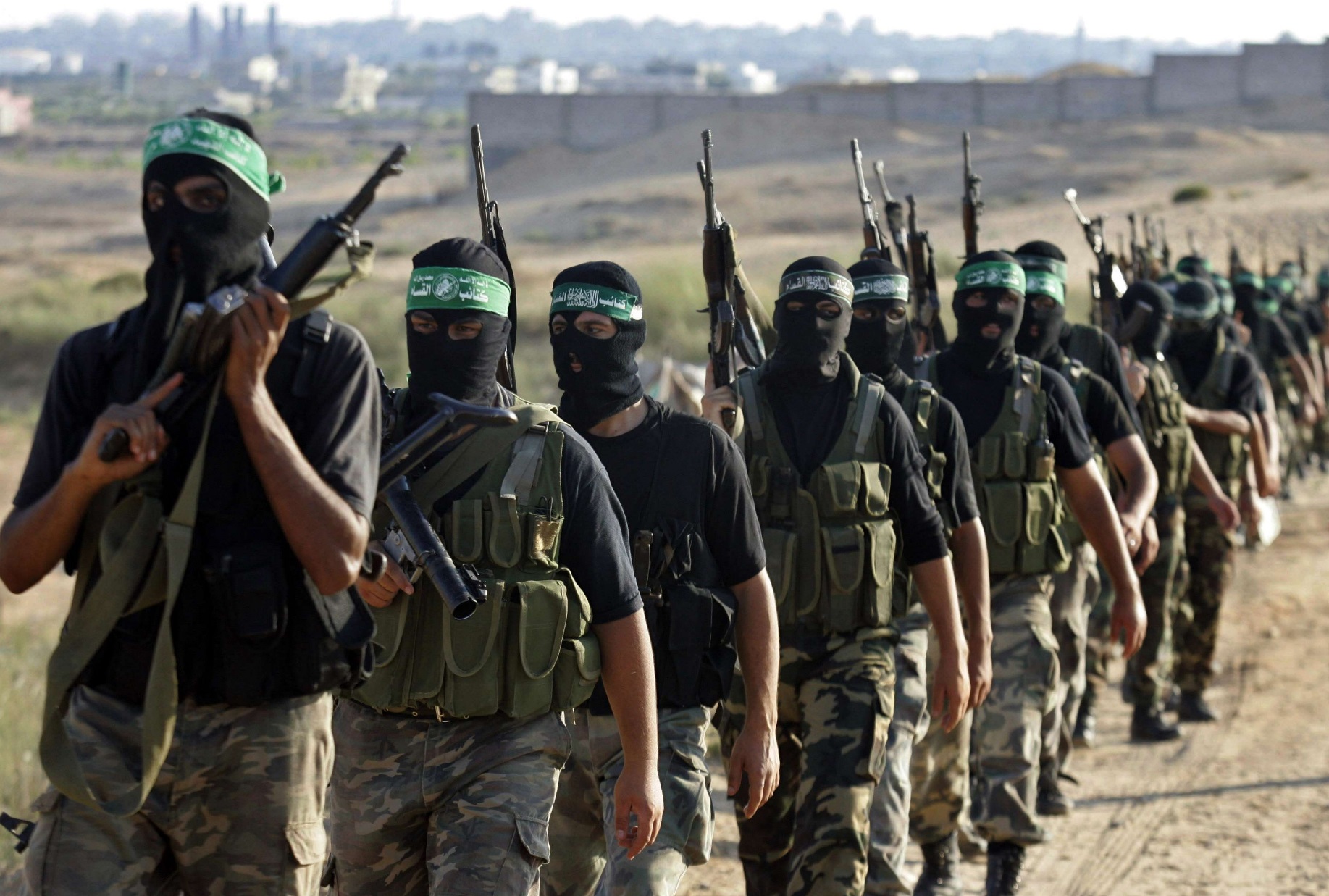 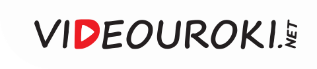 Терроризм и террористическая деятельность
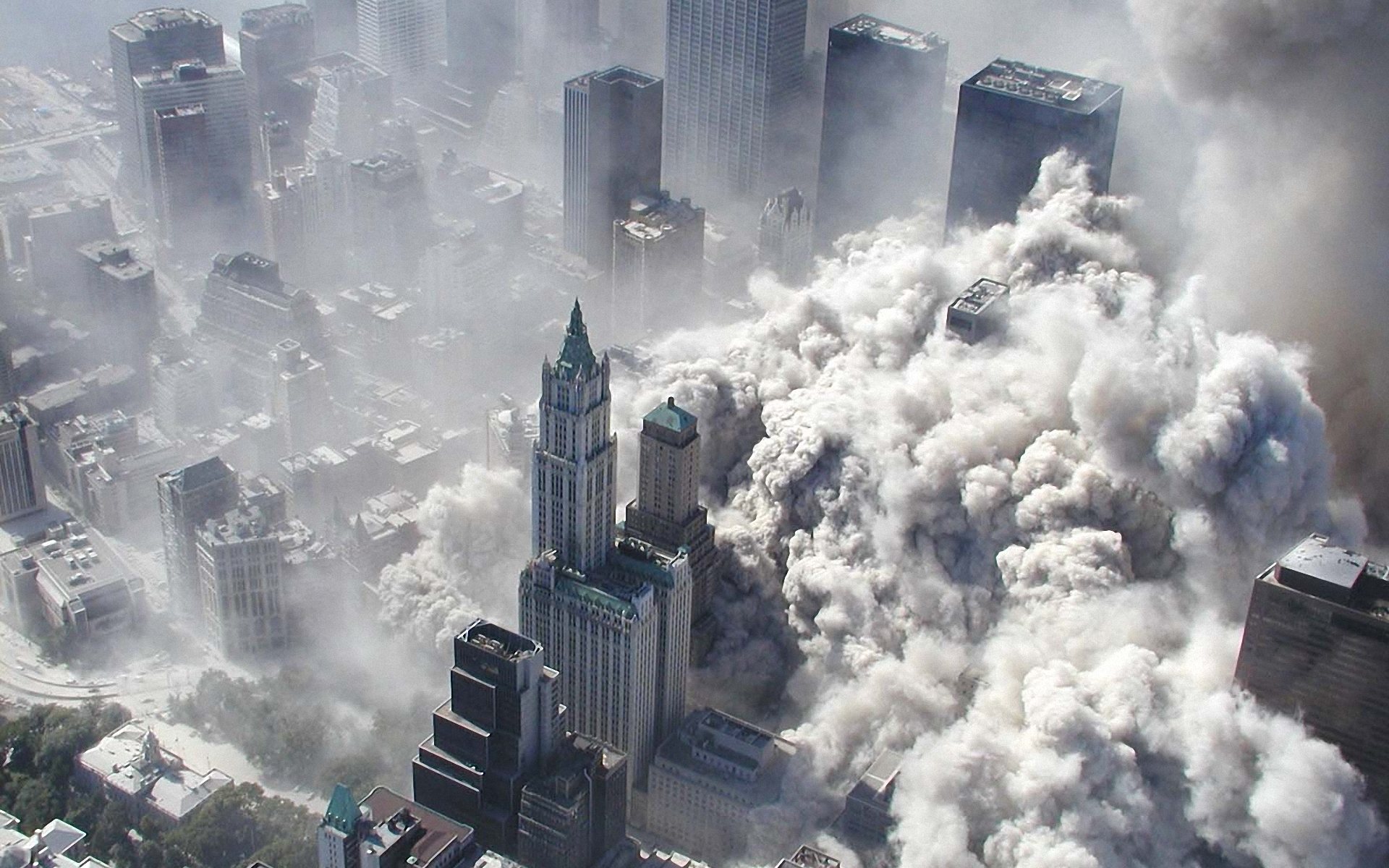 Терроризм — это идеология насилия и практика воздействия на принятие решения международными организациями или органами государственной власти или местного самоуправления, связанные с устрашением населения или иными формами противоправных насильственных действий.
К террористической деятельности относятся:
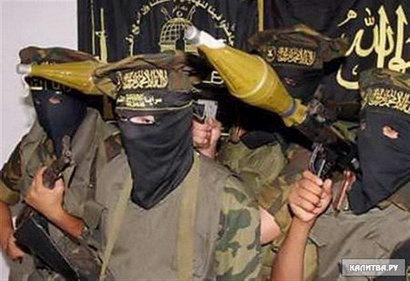 Организация, планирование, финансирование и реализация террористического акта.

Подстрекательство к террористическому акту.

Организация вооружённых формирований, вербовка, вооружение или обучение террористов.

Любое пособничество в планировании, подготовке или реализации теракта.

Пропаганда террористических идей, лозунгов и т. п.
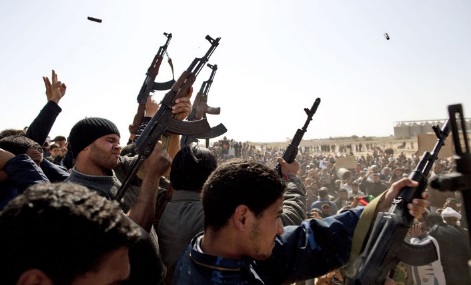 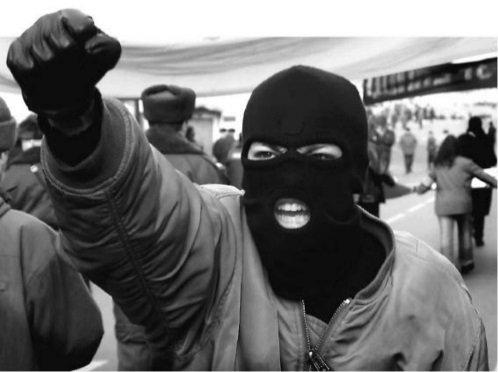 Терроризм — общечеловеческая проблема
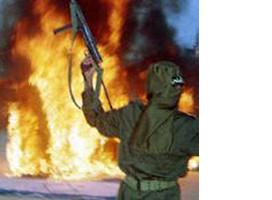 Представляет одну из самых серьёзных угроз миру и безопасности.

Ведёт к человеческим жертвам.

Ведёт к уничтожению материальных и культурных ценностей.

Сеет вражду между государствами.

Разжигает межнациональную ненависть.
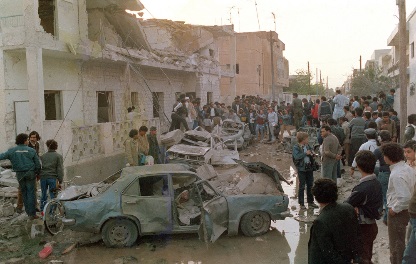 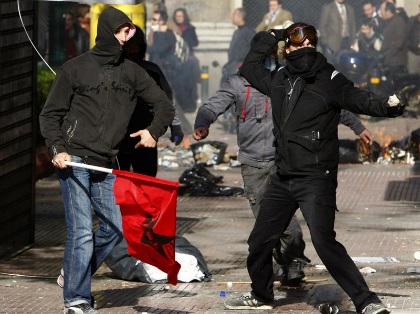 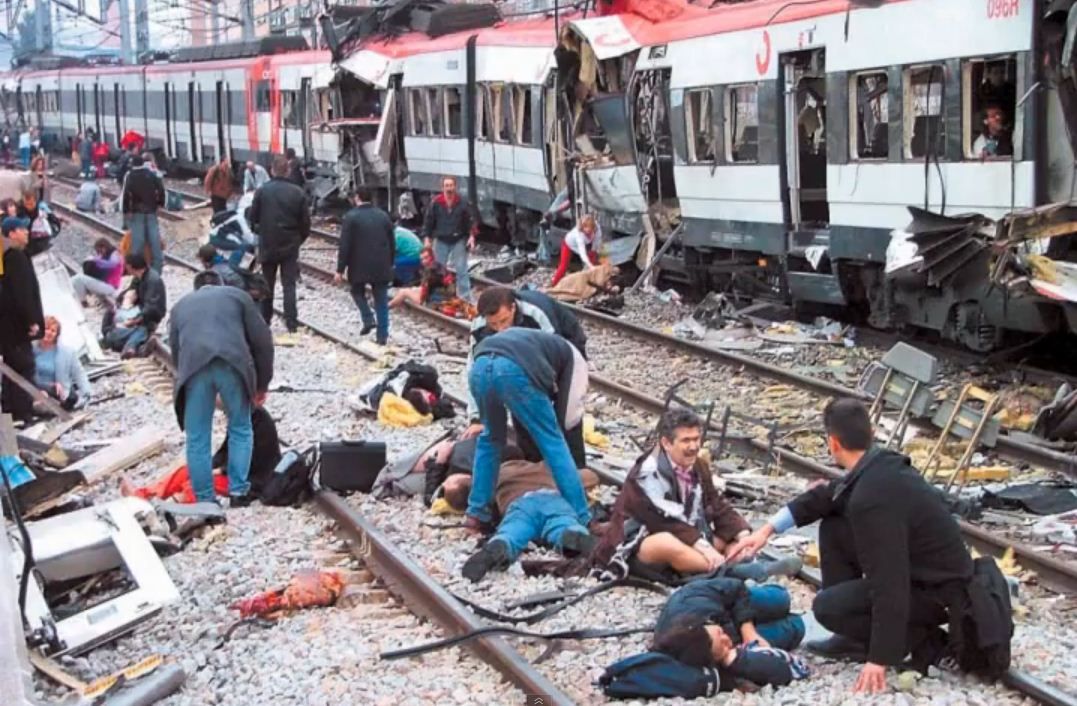 Терроризм осуждается во всех его проявлениях и относится к классу преступлений, которым нет оправдания!
Виды терроризма
Политический терроризм
Терроризм, использующий религиозные мотивы
Терроризм, основывающийся на разжигании межнациональных конфликтов
Криминальный терроризм
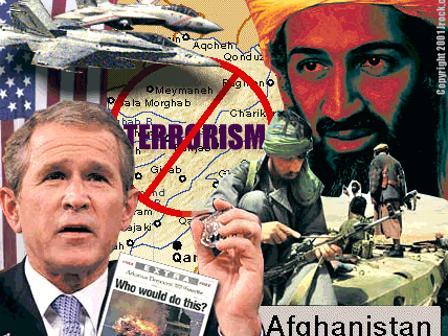 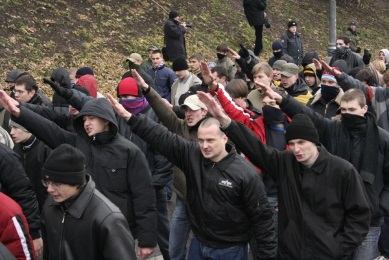 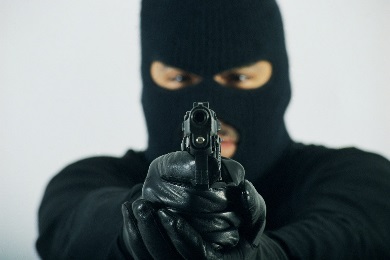 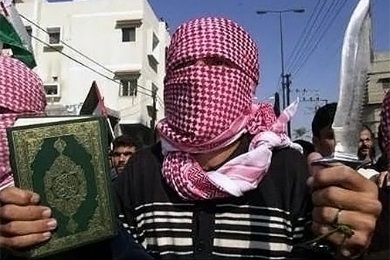 Политический терроризм
Политический терроризм выражает протест, относящийся к социально-политической системе государства (или относящийся к отдельным видам политической деятельности). Иногда политический терроризм выступает против отдельных политических деятелей.
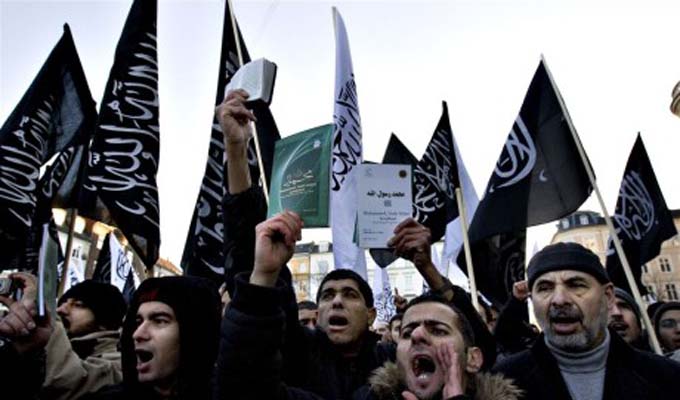 Терроризм, использующий религиозные мотивы
Терроризм, использующий религиозные мотивы крайне опасен, поскольку речь идёт о фанатиках, с которыми нельзя договориться и которых нельзя переубедить.
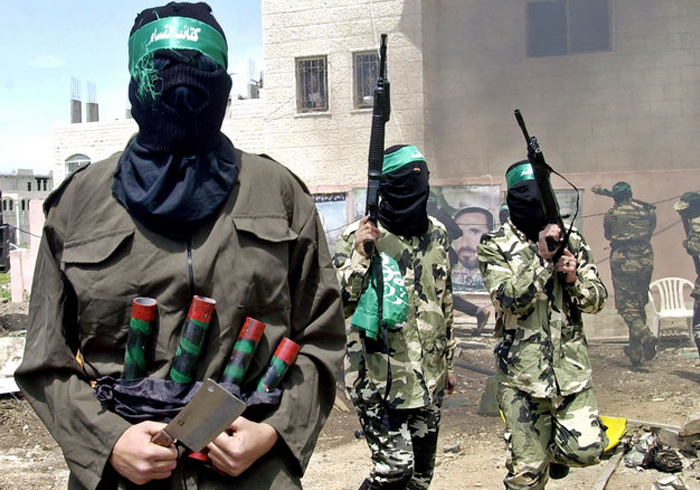 Терроризм, использующий религиозные мотивы часто преследует политические цели, например, создание собственного государства.
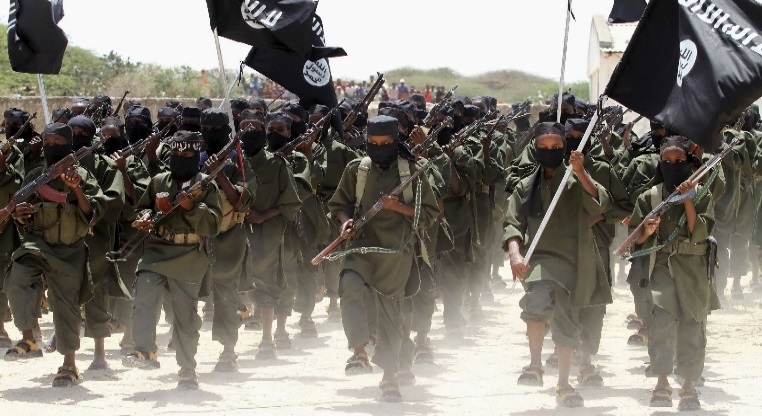 Криминальный терроризм
Криминальный терроризм задействует уголовные элементы или организованные преступные группировки, как правило, для заказных убийств и контрабанды серьёзных партий оружия или наркотиков.
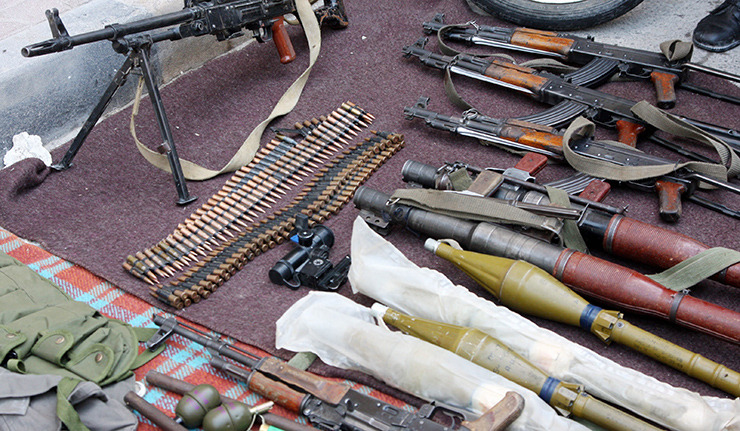 Терроризм, основанный на разжигании межнациональных конфликтов
Терроризм, основанный на разжигании межнациональных конфликтов, преследует такие цели, как дестабилизация обстановки в стране или в её регионах или получение независимости определённого региона.
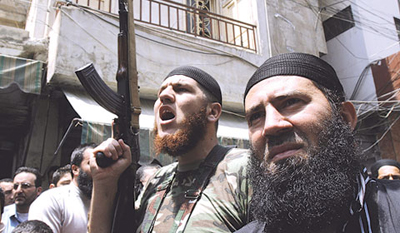 Особенности террористической деятельности в РФ
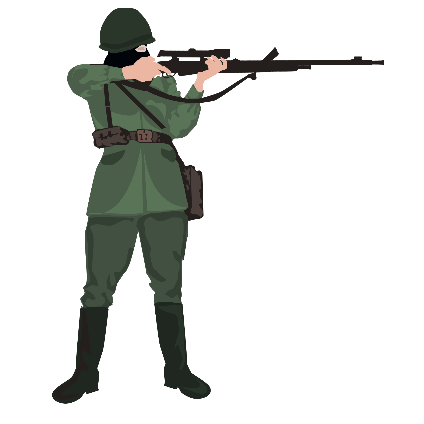 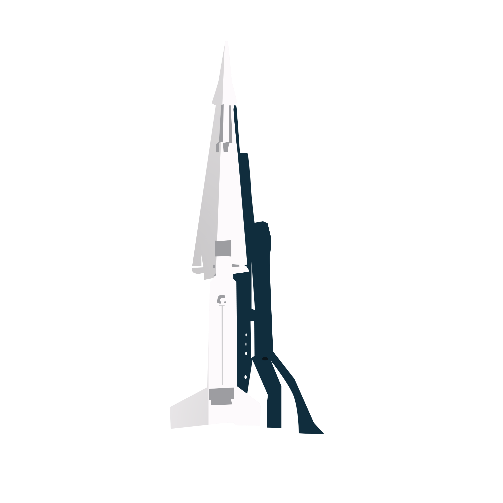 Высокий уровень конспирации и тщательность подготовки.

Достаточно высокий уровень вооружения и технической оснащённости.

Среди террористов есть лица, не только имеющие авторитет в преступной среде, но и владеющие приёмами и методами оперативно-розыскной деятельности.
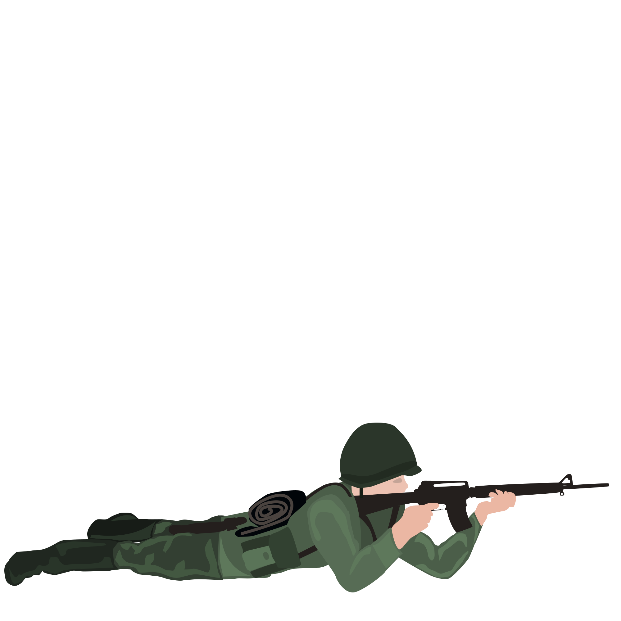 Что способствует вовлечению в террористическую деятельность?
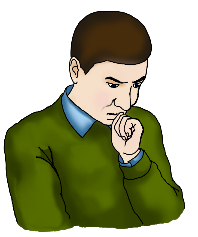 Отстутствие чётко сформулированной цели в жизни.

Стремление к праздному времяпрепровождению.

Наличие противоречивых жизненных ценностей.

Положительное отношение к употреблению алкоголя и наркотиков.

Агрессивное поведение с целью влияния на других людей и стремление удержания власти над другими людьми посредством их унижения.
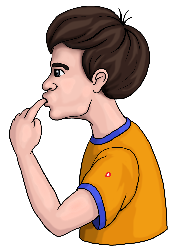 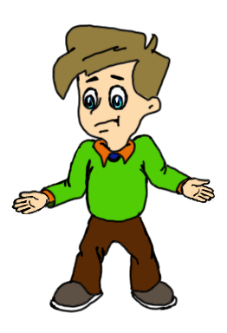 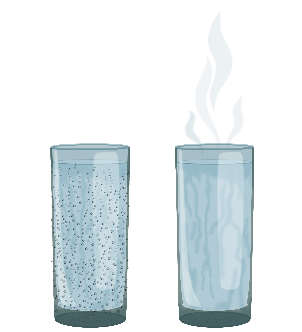 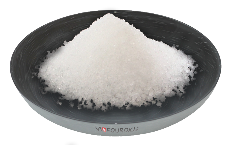 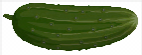 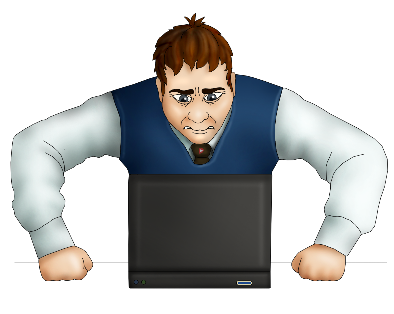 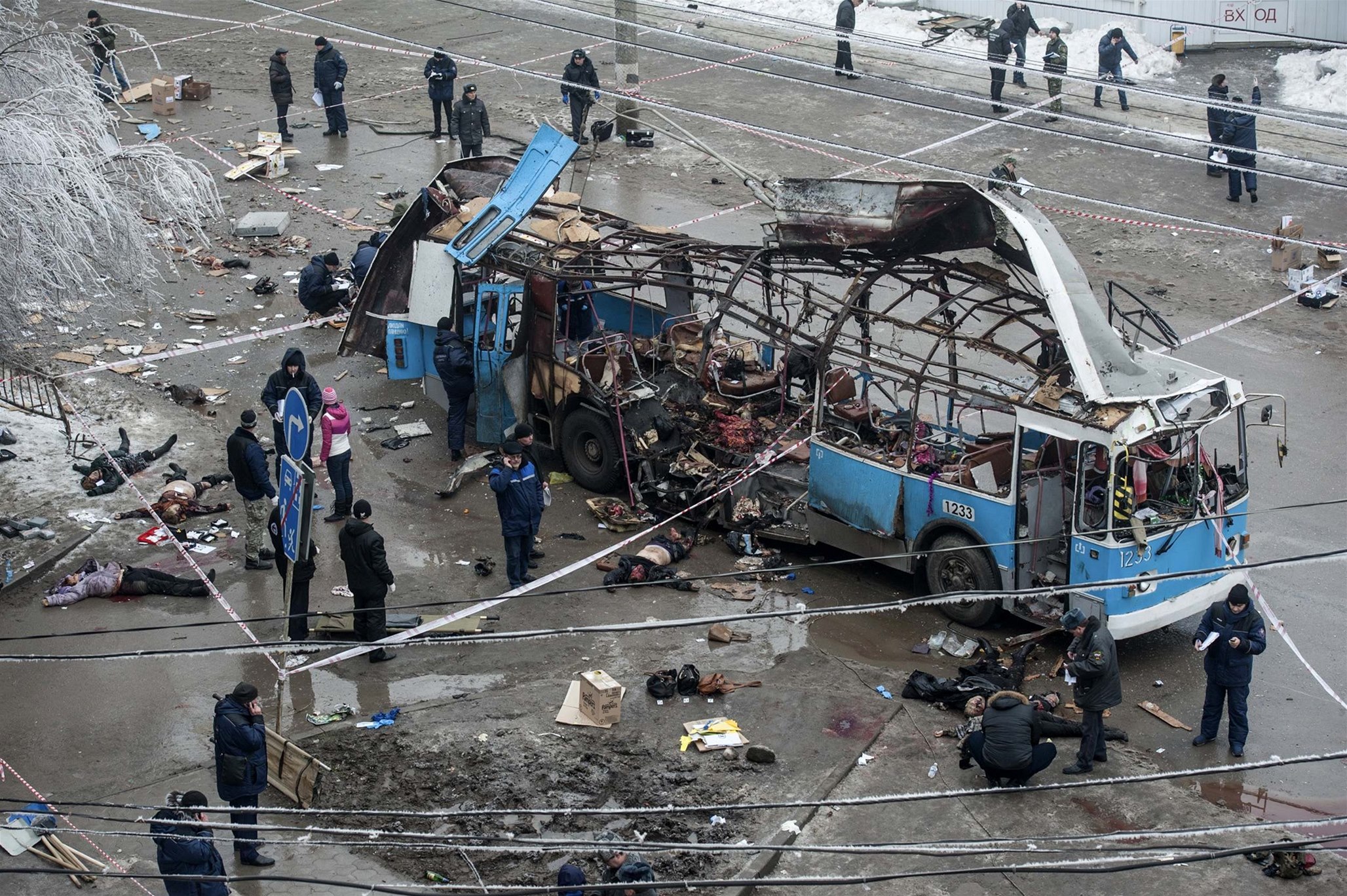 Терроризм осуждается во всех его проявлениях и относится к классу преступлений, которым нет оправдания!
Ничто не должно вас заставлять оправдывать терроризм или проявлять какое-либо сочуствие к пособникам терроризма!
Основные выводы
В России и других странах мира любая причастность к террористическим актам считается преступлением, независимо от того, какие цели преследовались террористами и каким способом был осуществлён теракт.

В последние годы терроризм стал глобальным явлением. Поэтому терроризм — это одна из главных угроз военной безопасности Российской Федерации.
1.
2.